ΣΗΜΑΝΤΙΚΑ ΒΟΥΝΑ ΤΗΣΕΛΛΑΔΑΣ
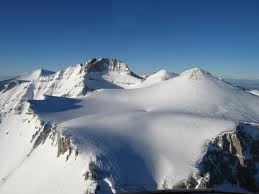 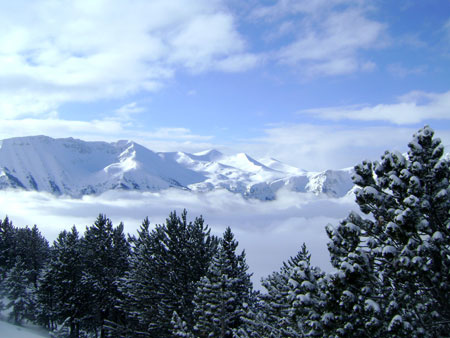 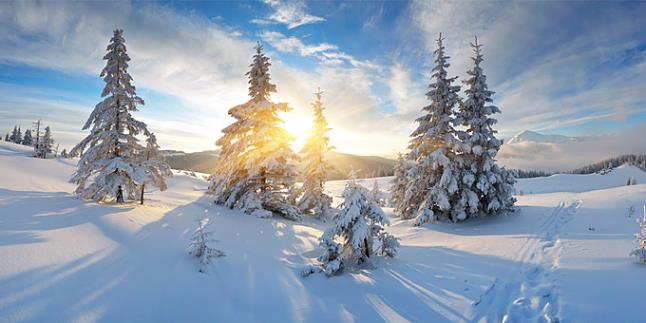 1ο Δημοτικό Σχολείο Ωραιοκάστρου
Τάξη:Ε΄2